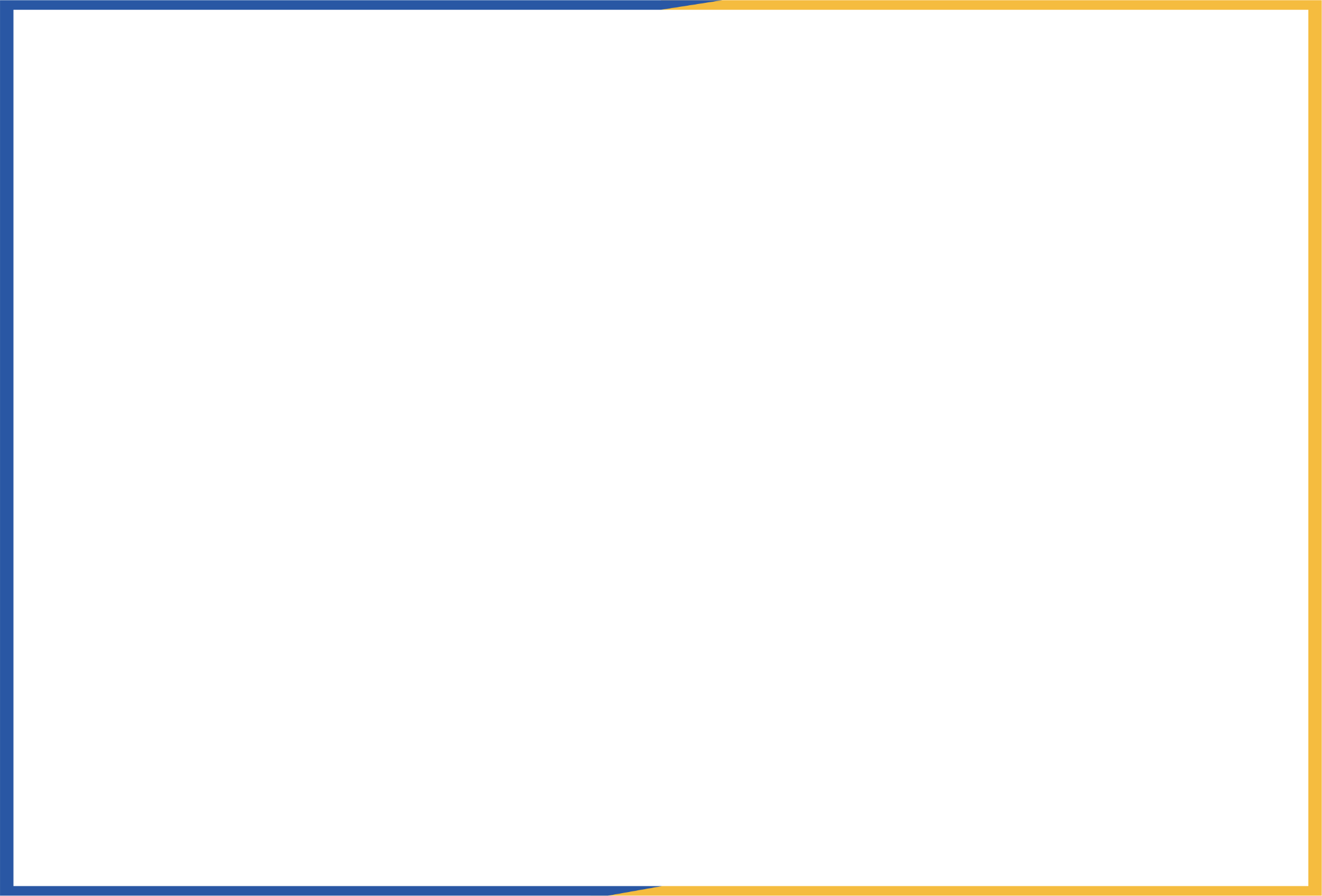 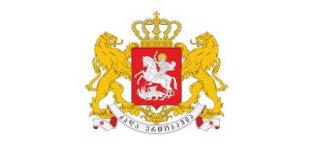 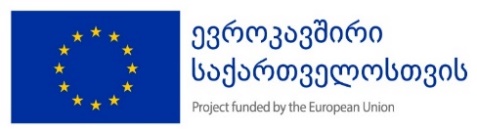 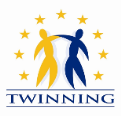 EU programme “Support to Georgia’s Researchers’ Mobility”
&
EU ENI East Twinning project “Supporting inter-sectoral collaboration possibilities between 
Research and Industry”
Selecting and advertising HEU Calls for Georgian Stakeholders
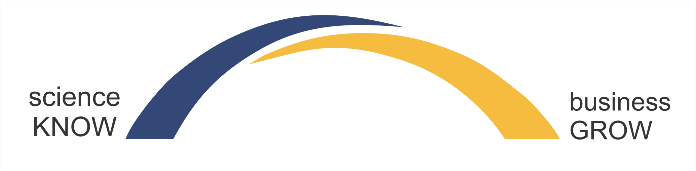 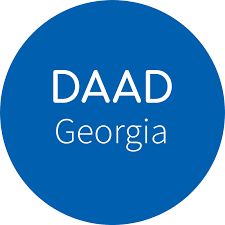 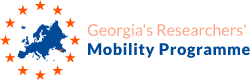 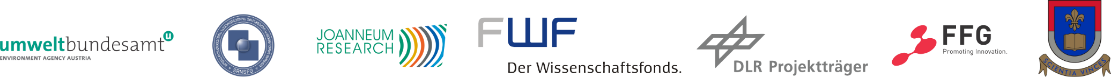 This slides were created with the support of the European Union, which does not necessarily mean that it reflects the views of the European Union.
Only contractors are responsible for the content of the publication.
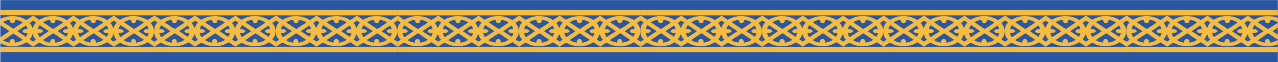 Step 1: Find the right HEU Calls
Published Working Programmes: https://ec.europa.eu/info/funding-tenders/opportunities/portal/screen/opportunities/topic-search
+ Several thematically sorted documents, covering one specific area of HE (e.g. Health, Widening…)+ Information are available way in advance (eventually you can get even access to Draft WP’s)- No filter options available
Search Mask: https://ec.europa.eu/info/funding-tenders/opportunities/portal/screen/how-to-participate/reference-documents
+ Diverse filtering options+ always up to date- calls only visible when published- no central document
Dedicated events/webinars: depending on host organisation
+ Calls are presented and explained+ Possibilty to ask questions- only at a certain time
Funding and Tenders Portal (Search Mask)
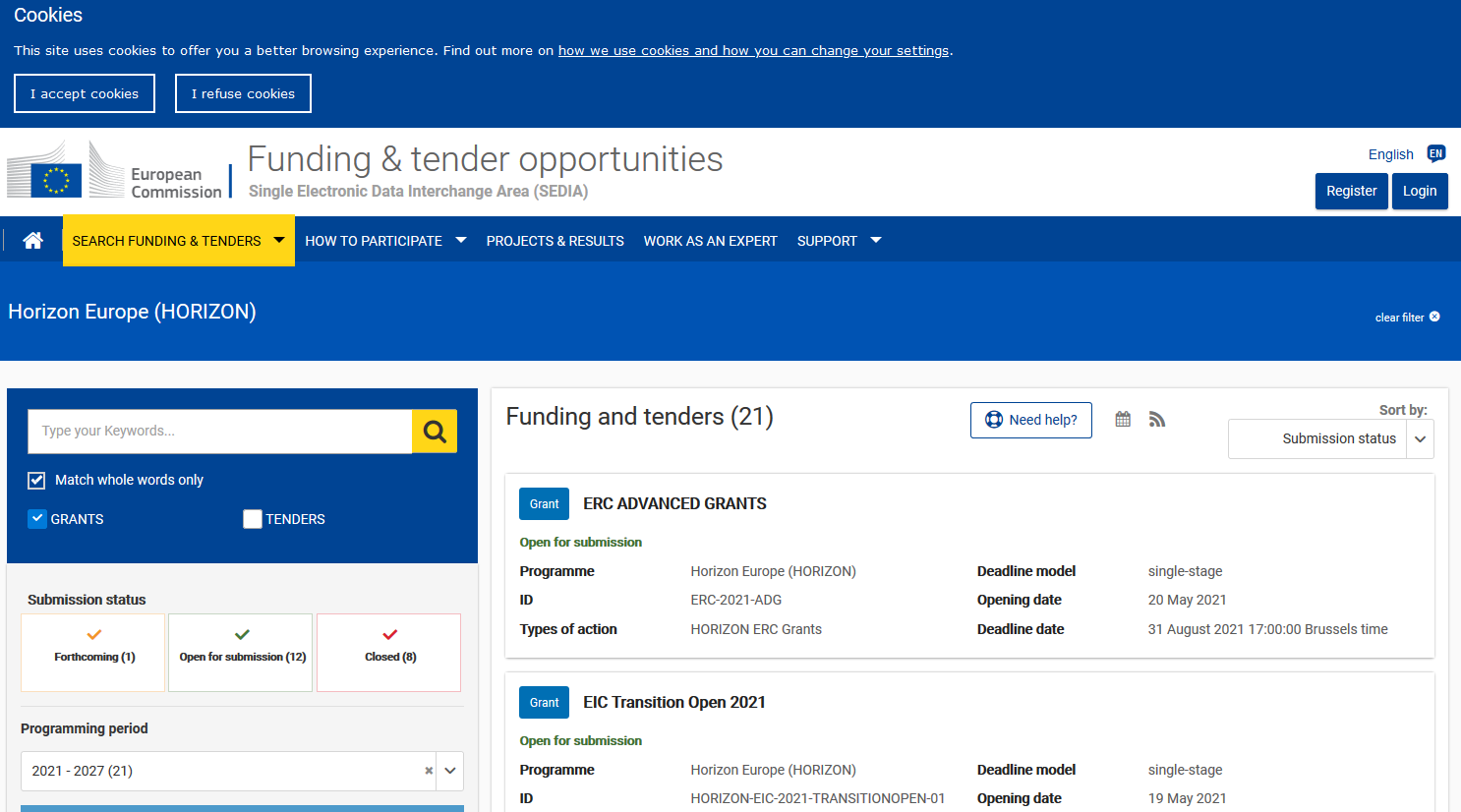 Call example
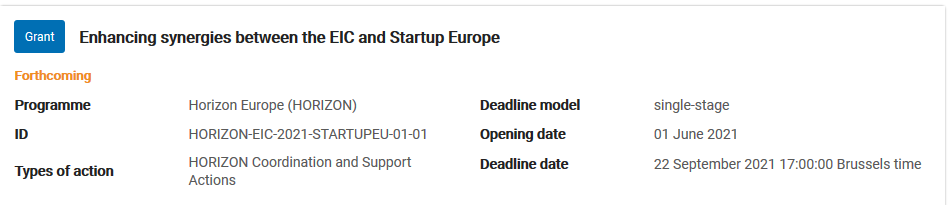 Deconstructing a call text
HORIZON-CL6-2021-BIODIV-01-11: What else is out there? Exploring the connection between biodiversity, ecosystems services, pandemics and epidemic risk
Topic ID
Expected Outcome
Expected EU contribution per project: between EUR 4 and 6 Million
Indicative budget: Total budget for the topic is EUR 12 Mililion
Type of Action: Research and Innovation Action
Eligibility conditions: see Annex B
Technology Readiness Level: Activities are expected to archive TLR 3-5
Specific Conditions
Scope
Successful proposal will contribute to European Green Deal priorities and the EU biodiversity strategy for 2030, whilst supporting the EU’s response to the coronavirus and other zoonotic outbreaks, in the context of EU’s goal of leading just digital, economic and ecological transitions that will leave no one behind, One Health approaches, and the future European Health Union. Projects results are expected to contribute to […]
Wildlife microbiomes, whether symbiotic, commensal or pathogenic, and their potential to spread by crossing interspecies barriers, eventually reaching humans via transitional interfaces (e.g. peri-urban, farming areas), are still largely unknown. […] The impacts of land use and climate change on biodiversity, ecosystem services and pandemics should be also taken into account, as well as any recent IPBES reports on the links between biodiversity and pandemics […]
Deconstructing a call text
Deconstructing a call + example
Specific Conditions: main infromation about the call
Expected Outcomes: what is supposed to be achieved

Scope: presents what exactly is expected to be done
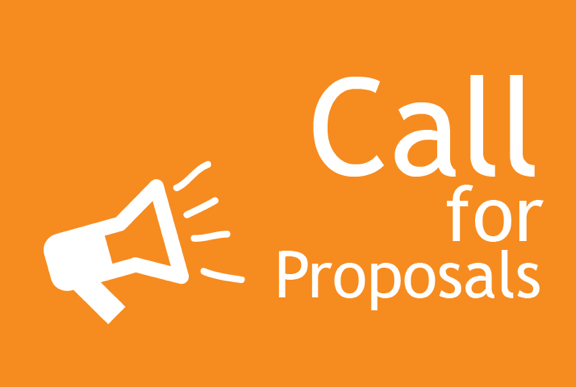 Outcomes … Impact
Research Work to be done
Consortium
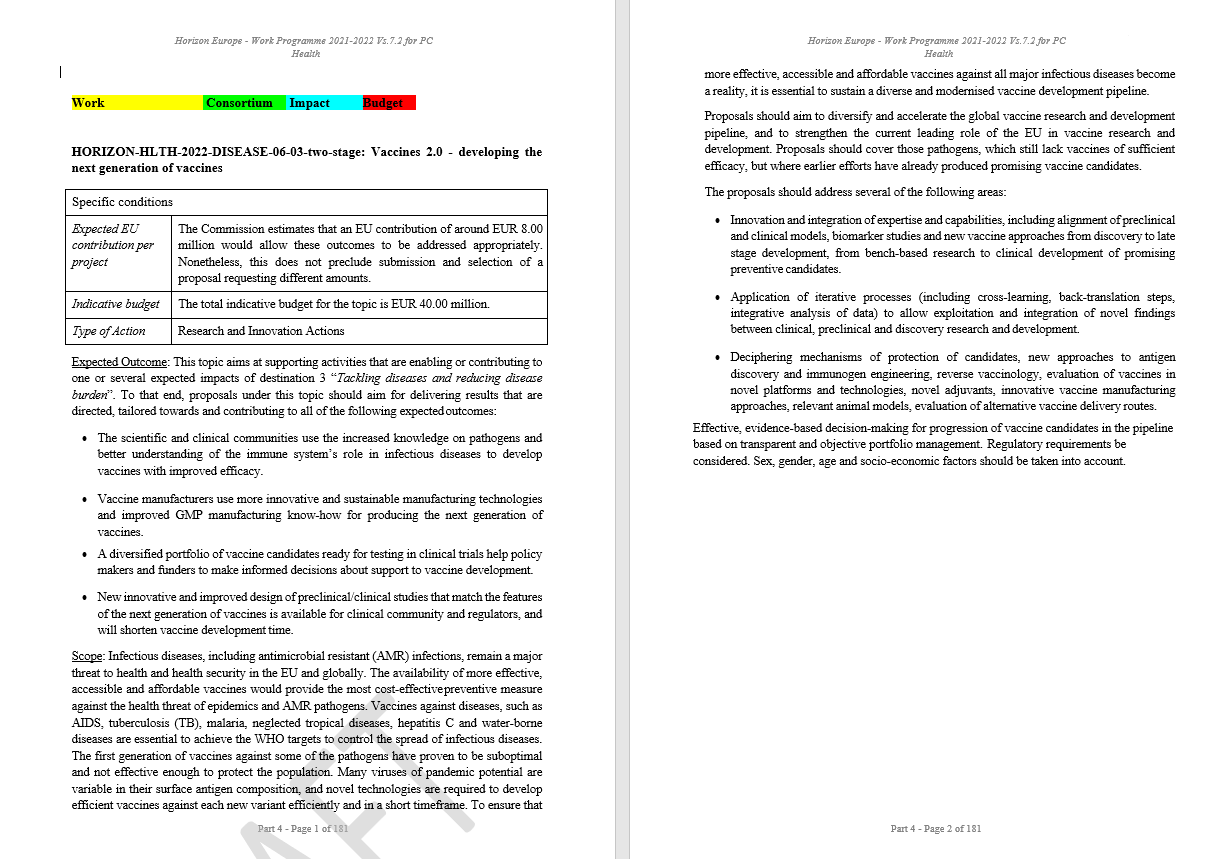 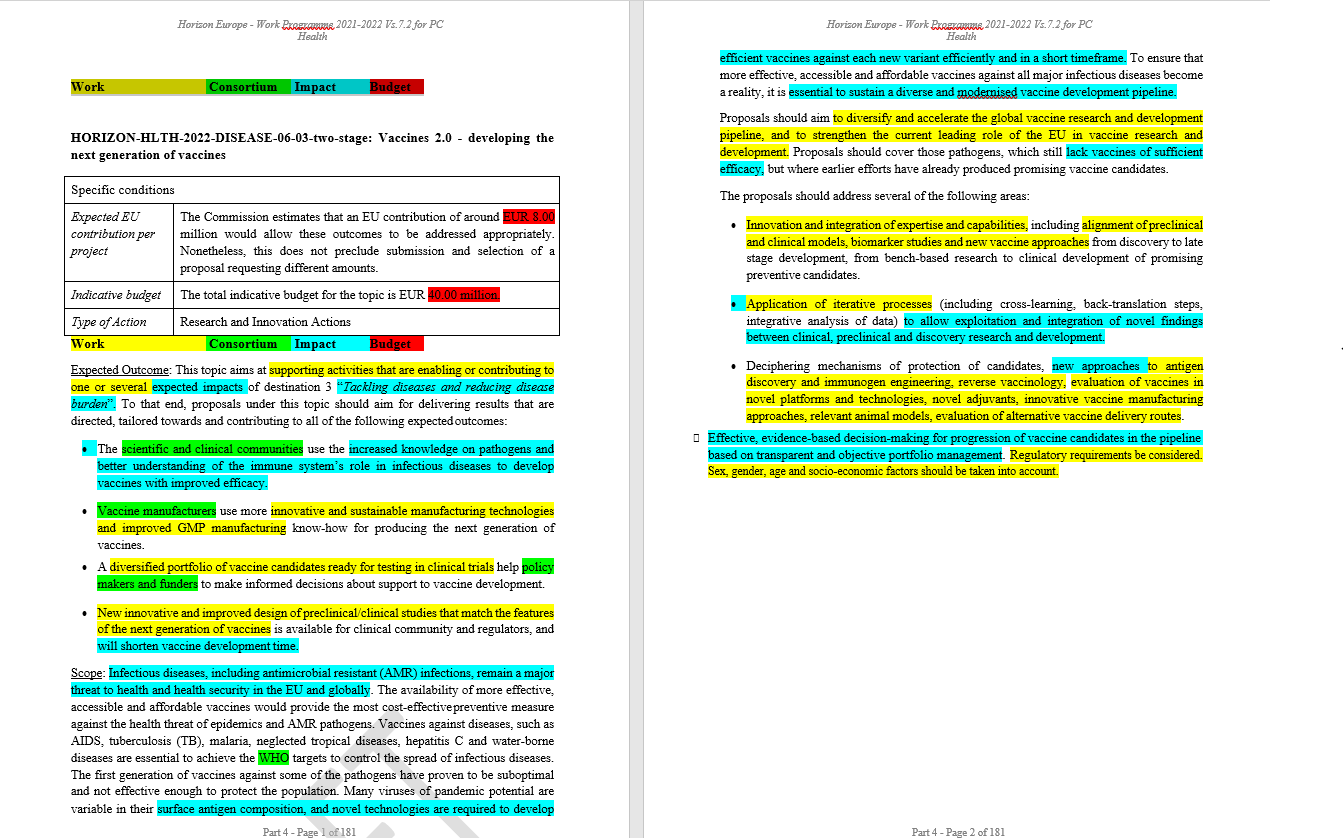 Group Work: Selecting and advertising HEU Calls for 
Georgian Stakeholders
Research of relevant calls by using the respective working programmes and/or Search Tools (Funding & Tenders Portal)
Focus on your clients/target group
Decode and select the “right” calls
 Develop mechanisms and strategies to present them to relevant stakeholders
the research and innovation community in Georgia
particular promising actors
Refine and present selected calls to Georgian stakeholders in a targetedapproach. Consider use of formats and media for each case!
Group Work: Core functions of NCP, current 
measures and opportunities for Georgia
Divide into groups, consisting of both NCPs + Grants office representatives, targeting the priority fields, identified by TWINNING:
ICT (IT services, interoperability, AI, cybersecurity)
 Art & Humanities / Cultural Heritage
Food and Agriculture (Food quality and safety, future farming, and new technologies
 Renewable Energy (research capacity and infrastructure, green hydrogen, solar energy
Innovative Health System (research support, bacteriophages and herbal medicine)
 Circular Economy/Waste Management
Summarise and describe your results and present to the whole group (select 1 person to do so)
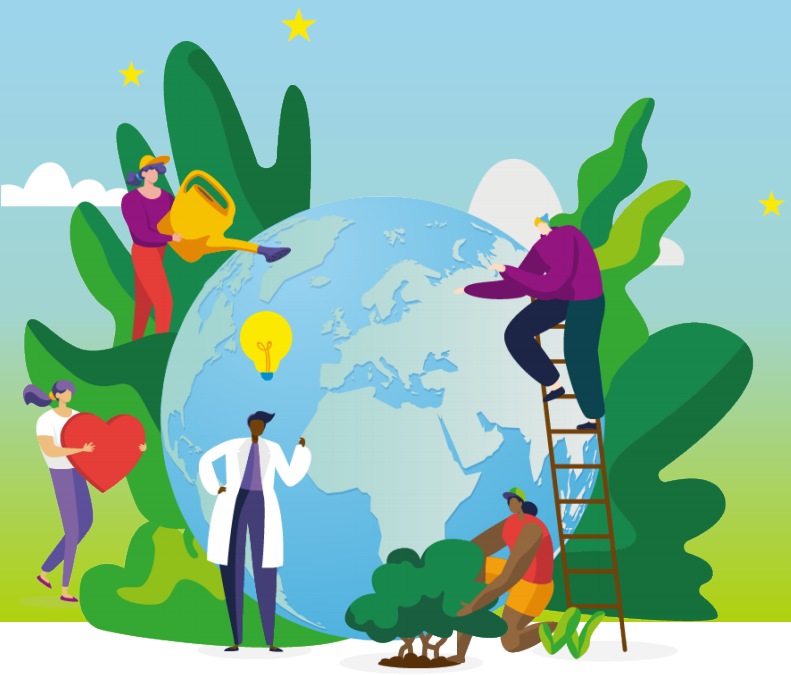 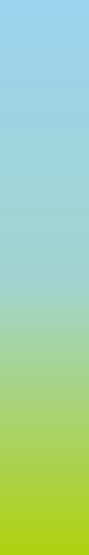 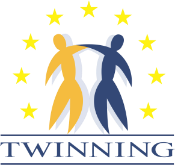 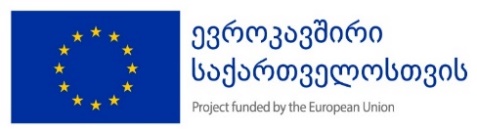 Horizon Europe structure
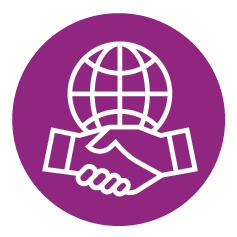 Pillar III
Innovative Europe


European Innovation Council
European Innovation Ecosystems
European Institute of Innovation & Technology
Pillar II
Global Challenges & European Industrial Competitiveness

Health
Culture, Creativity & Inclusive Society 
Civil Security for Society
Digital, Industry & Space
Climate, Energy & Mobility
Food, Bioeconomy, Natural Resources, Agriculture & Environment
Joint Research Centre
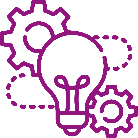 Pillar I
Excellent Science


European Research Council
Mare Skłodowska-Curie
Research Infrastructures
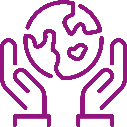 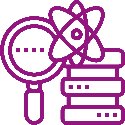 6 Clusters
Widening Participation and Strengthening the European Research Area
Widening participation & spreading excellence
Reforming & Enhancing the European R&I system
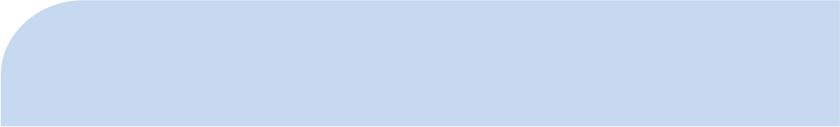 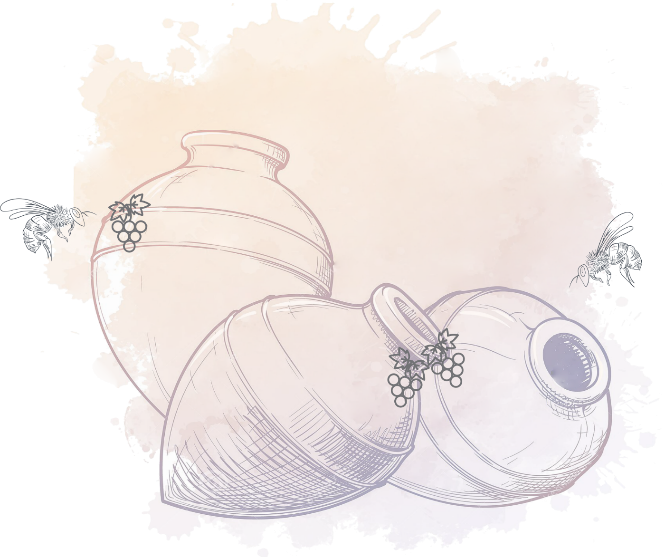 EU Twinning in Science-Business links
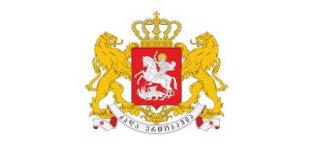 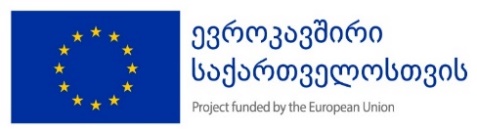 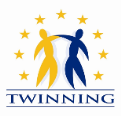 EU Georgia's Researchers' Mobility Programme
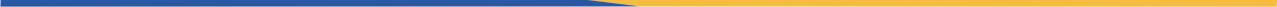 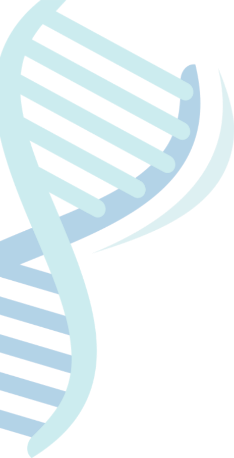 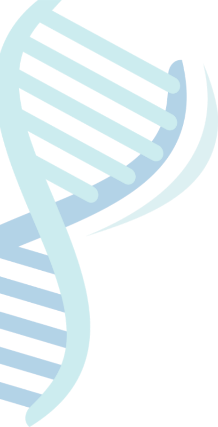 მადლობა  ყურადღებისთვის
Thank You!
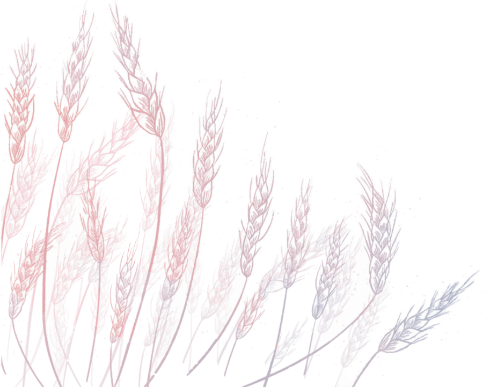 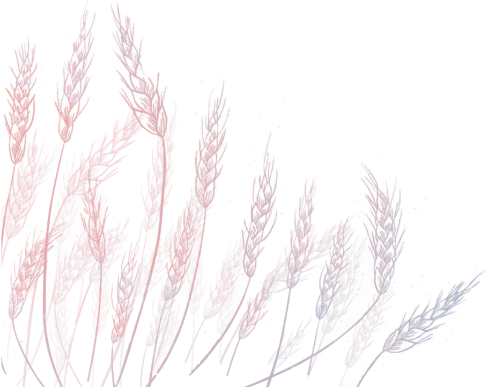 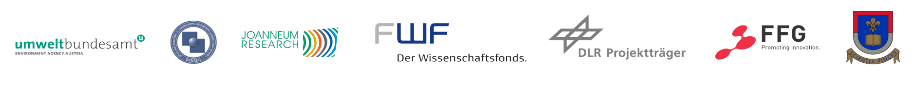 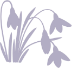 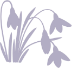 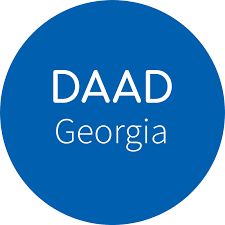 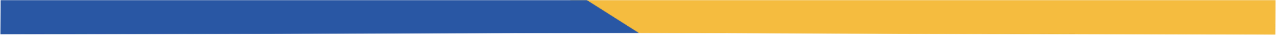